Opportunities to Address Homelessness in CaliforniaDanielle Wildkress, CSH
1980s
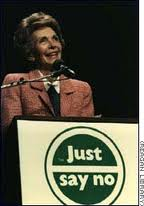 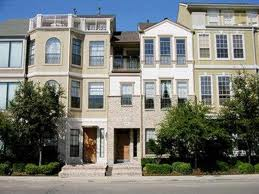 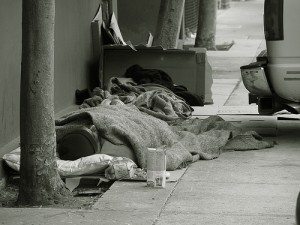 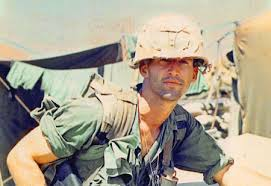 Initial response to homelessness
Ad hoc responses, often by faith-based and community groups, aimed at meeting basic needs
Efforts are volunteer-driven and disjointed
1987—Congress passes the McKinney-Vento Act
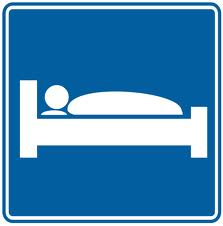 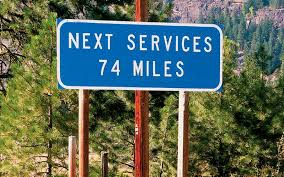 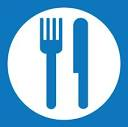 Continuum of Care: old definition
How a homeless person moved through programs
System emphasized “housing readiness”
Barriers to permanent housing: sobriety requirements, excluded people with history of incarceration
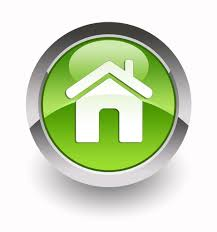 Housing First: the 1990’s to today
Emphasizes rapid access to permanent housing
Support services focused on housing stability
No “housing readiness” standards or other barriers to housing
Embraced by the Bush Administration as part of their commitment to end chronic homelessness
Homeless Emergency Assistance & Rapid Transition to Housing Act (HEARTH Act) (2009), emphasized housing first
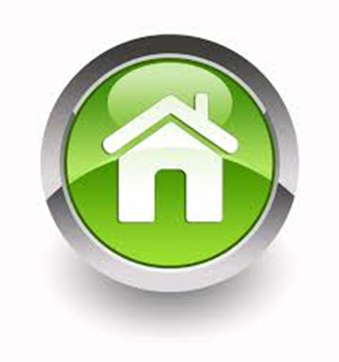 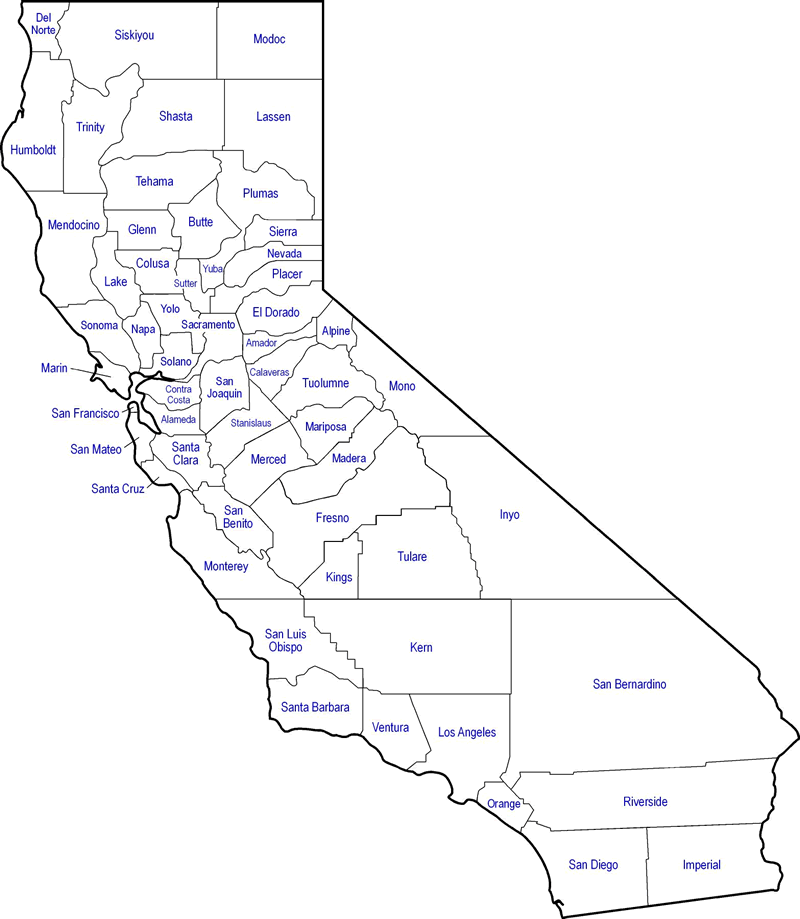 Homelessness in California
115,738 on a single night 
(about 250,000 in one year)

21% of nation’s homeless,
1/3 with mental illness

12,789 children are homeless,
898 unaccompanied

36% of nation’s
chronically 
homeless
1,180
136
138
591
571
796
947
716
315
498
269
293
2,659
3,097
430
1,082
1,318
2,031
1,708
6,775
4,040
53
1,483
1,408
898
6,556
1,964
862
2,959
1,722
1,515
954
1,729
2,149
1,417
44,359
2,372
4,452
554
8,742
[Speaker Notes: Homelessness decreasing nationwide, while increasing in California, coinciding with decreased funding for housing Matt discussed, and federal funding cuts for rental assistance programs.

Greatest driver is increase in rental housing costs and stagnation in incomes]
Impact of Homelessness on Californians with Behavioral Health Disorders
Each homeless person costs Medi-Cal over $21,500 a year. Those with SUD average over $60,000.
1/3 of children in foster care cannot be reunified with birth parents because parents lack a home.
Homeless parolees/ probationers are 7 times more likely to recidivate.
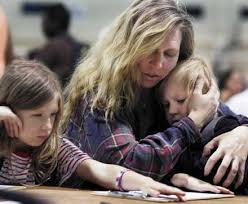 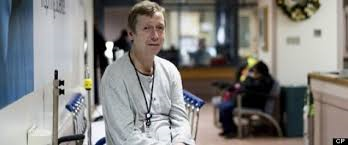 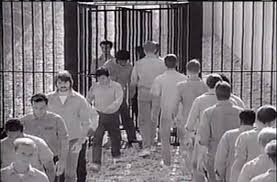 [Speaker Notes: Homelessness has significant impact at local, state, and federal levels]
Effectiveness of Housing Interventions
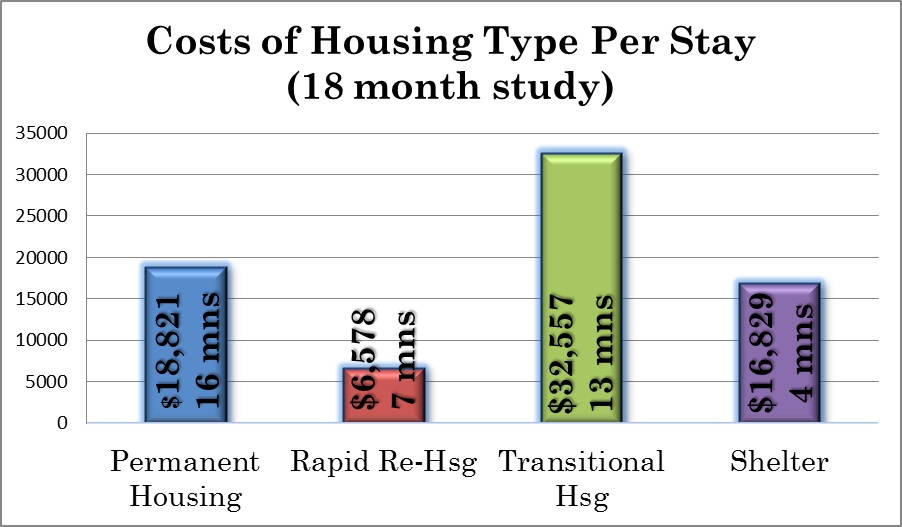 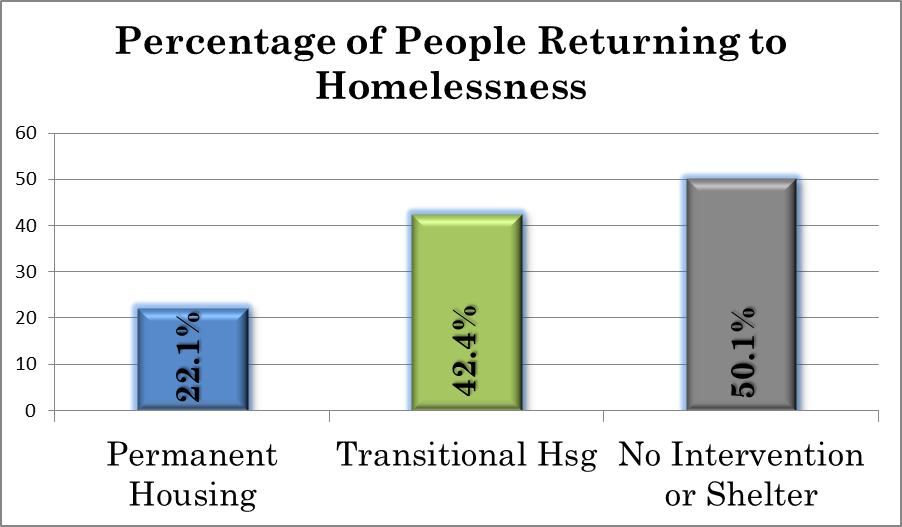 Data Source: HUD Family Options Study
Cost-Effectiveness of Supportive Housing
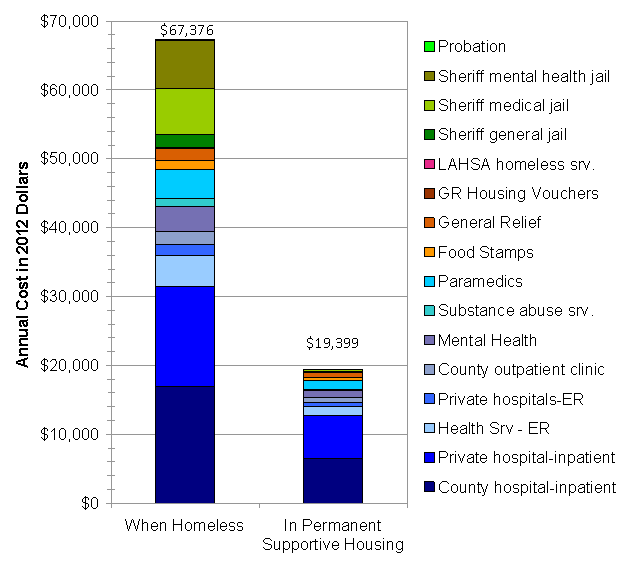 Estimated annual 
public cost  per 
10th decile patient: 
$67,376 when  homeless
                v.  
$19,399 when in PSH
Community Responses: Get People Housed, Coordinate Resources
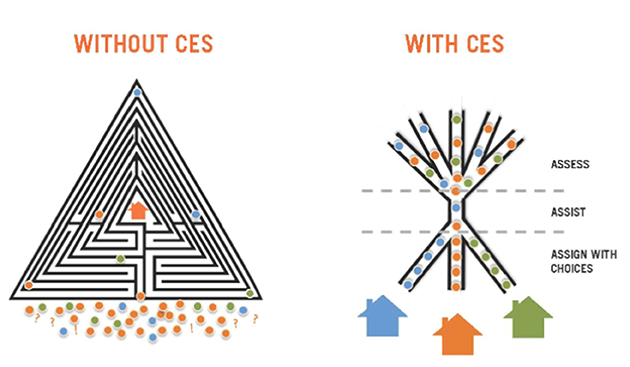 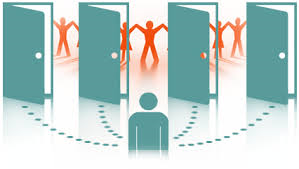 Assess Housing Needs, Coordinate Existing Resources
No Wrong Door: Any Entry Point
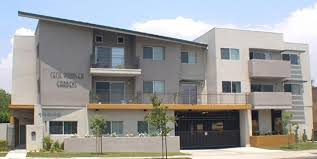 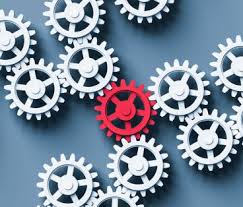 Available Permanent Housing
Linked to Services
[Speaker Notes: Communities are housing thousands of homeless people each year, but the inflow of people falling into homelessness is greater than people communities can house on their own, without State help

States successful in significantly reducing homelessness is partnership between state and local government in a coordinated response]
Funding Required for Rapid Re-Housing & Supportive Housing: Capital, Operating, Servs.
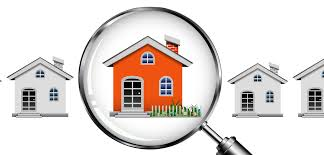 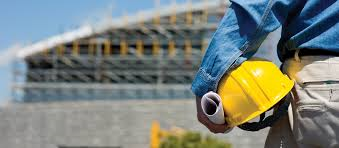 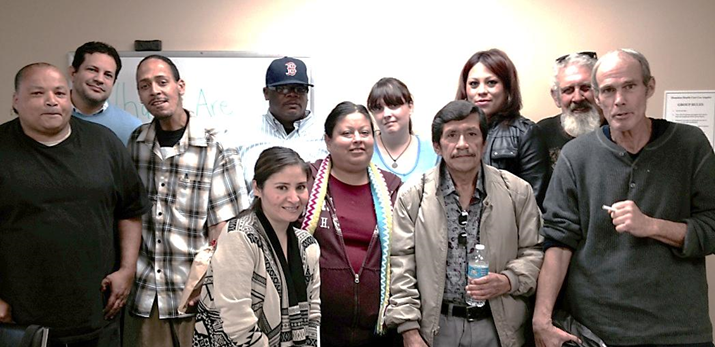 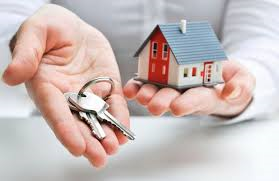 Search assistance
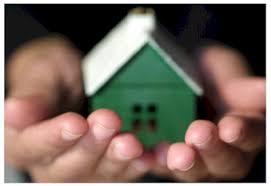 Services to outreach, engage, build housing stability
Capital to build
Rental assistance to operate
Landlord incentives
[Speaker Notes: Immediate responses: rental assistance, services, landlord incentives

With incredibly low vacancy rates, most communities need long-term investment—capital to build]
Available Funding for Capital to Build
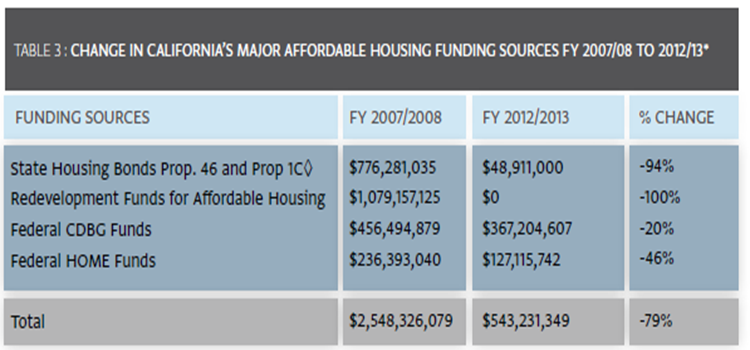 Contact
Danielle Wildkress

Danielle.Wildkress@csh.org

213.623.4342 ext 20